Savoir Prescrire chez l’insuffisant rénal chronique
Module de thérapeutique                                 6eme année médecine
Université de Batna2, Algérie                 Département de médecine
A, Chinar ; médecine interne

Mail: chinarathmane@yahoo.fr

Tel : 213773121991
Batna :   17.01.2021 de  15h à 16h
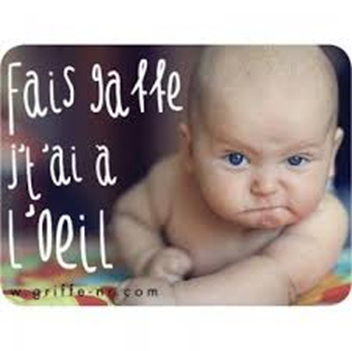 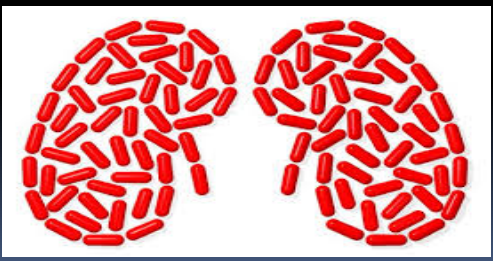 17  Janvier : journée internationale de la cuisine italienne
AGENDA
Introduction
Problématique
Intérêt de la question
Rappel physiologique
Maladie rénale
Insuffisance rénale
Variations pharmacologiques en cas d’IRC
Comment prescrire ?
Adaptation  des posologies
Le  Vidal
Conclusion
Références bibliographiques
Introduction
Le devenir du médicament est contrôlé par deux organes essentiels (le rein et le foie). 
Toute atteinte importante des fonctions rénales conduit donc à une modification des processus de biotransformation et d’excrétion du médicament. 

L’ atteinte rénale consécutive à l'administration d'un médicament est une situation fréquente en pratique clinique.

 Il s'agit d'un événement potentiellement grave qui est associé à une morbidité et à une mortalité importantes. 

Du fait de sa riche vascularisation (25 % du débit cardiaque), le rôle fondamental du Tubule rénale dans la réabsorption et la grande surface endothélial , le rein est en effet un organe particulièrement vulnérable à la toxicité des médicaments présents dans l'organisme.
Apprendre a mieux prescrire afin de protéger le rein
Problématique
L’étude de la pharmacologie clinique commence par celle des mécanismes qui influencent la pharmacocinétique et la pharmacodynamie des médicaments.

 La fonction rénale constitue un facteur majeur à cet égard pour de très nombreuses médications. 

La créatinine plasmatique, déchet du métabolisme musculaire, sert à la mesure de la fonction rénale. 

Celle-ci est exprimée par la clearance de la créatinine (ClCR), taux d’épuration de volume sanguin en ml/min et est approchée par divers formules dont la MDRD.

 Le piège le plus important des formules pour l’estimation de la ClCR est représenté par les variations importantes de masse musculaire (vieillard, comorbidité importante, sujet sportif, obèse…).
Intérêt  de  la question
Décrire l'influence d'une fonction rénale normale ou pathologique sur l'élimination des médicaments.

  Préciser les modifications de la posologie dans les situations d'insuffisances rénale. 
 Préciser les mécanismes de la néphrotoxicité médicamenteuse.
  Reconnaître les différents types de néphropathies dues aux médicaments 
 Décrire les précautions à prendre dans l'usage des produits de contraste iodé chez le sujet atteint d'insuffisance rénale.
Le  rein  dans  son état habituel
Le médicament et son transit dans l’organisme
ROLE DU REIN DANS L’ELIMINATION DES MEDICAMENTS
A- Elimination par excrétion urinaire : 

Le rein participe à l’élimination de nombreux médicaments par excrétion urinaire , celle-ci est le résultat d’une filtration glomérulaire et de transports tubulaires . 

1-la filtration glomérulaire : Seule la fraction ultra filtrable du médicament non liée aux protéines est concernée par ce mécanisme L’excrétion par cette voie est réduite en cas de réduction néphronique (IRC)
B- élimination par métabolisme intra-rénal du médicament : 

le rein peut également intervenir dans l’élimination des médicaments par le biais d’un métabolisme intra-rénal du médicament: 

    par ex catabolisme de l’insuline au niveau du TCP .
Influence des perturbations de la fonction rénale et de l’urémie sur la pharmacocinétique des médicaments.
L’existence d’une insuffisance rénale peut modifier profondément la pharmacocinétique d’un médicament
1- absorption gastro-intestinale : 
Elle est peu ou pas modifiée en cas d’insuffisance rénale . 

Elle peut être modifiée biodisponibilités diminuée en cas d’intéractions médicamenteuses (sels de calcium , résines échangeuses d’ions , sels de fer) , trouble de l’absorption intestinale par modification du pH chez l’urémique et des troubles digestive fréquents type vomissements.
2- Diminution du l’effet du premier passage hépatique observée chez l’urémique pour certains médicaments : 


Ex : B bloquants ( pic de [ ]plasmatique des médicaments plus élevé que chez le sujet sain )
3-Altération du volume de distribution :

 Le volume de distribution d’un médicament peut être modifié en cas d’insuffisance rénale : 
-du fait d’une modification des espaces liquidiens ( desH2O , hyperH2o) -du fait de l’anémie ( IRC++) ( réduit le volume de distribution pour les médicaments ayant une forte affinité pour les GR)
 -du fait d’une modification de la fixation protéique.
4-fixation protéique : 
 Le syndrome néphrotique s’accompagne d’une hypoalbuminémie augmentation de la fraction libre du médicament présent dans le plasma avec un risque de toxicité pour les médicaments fortement liés aux protéines tels que les sulfamides hypoglycémiants (risque d’hypoglycémie!)
5-métabolisme : quelques anomalies ont été décrites chez l’insuffisant rénal : 
-diminution de l’acétylation ( ex : isoniazide )
 -diminution de l’hydroxylation ( ex : vit D)
6- diminution de l’excrétion rénale : 

C’est le facteur majeur pour les médicaments à élimination rénale prépondérante. 

Elle est essentiellement fonction de la clairance de la créatinine , avec importance particulière pour des clairances inférieures à 30ml/min
7- à coté de ces modifications pharmacocinétiques , des modifications pharmacodynamiques peuvent être observées ; elles ne sont pas toujours bien expliquées : 

ex : augmentation de la puissance des tranquillisants et des analgésiques chez l’IRC.
5-atteintes rénales des médicaments
Le diagnostic de la toxicité rénale des médicaments
Polymorphisme des manifestations! 
Les manifestations cliniques des néphropathies toxiques sont très nombreuses et les symptômes de présentation ne sont pas différents de ceux des maladies rénales en général.
 Les médicaments peuvent donner pratiquement toutes les formes de syndrome néphrologique, si bien que devant une atteinte rénale, la possibilité de la responsabilité d’un médicament en particulier chez les sujets âgés et/ou poly- médicamentés doit être systématiquement évoquée.
Critères d’imputabilité des médicaments!
La responsabilité du médicament peut être établie sur les critères classiques d’imputabilité basés sur :
 la durée d’exposition, la chronologie, la dose toxique connue ainsi que les différents facteurs favorisant comme l’âge, le sexe, les phénotypes métaboliques d’élimination rénale ou hépatique des médicaments.
Le score d’imputabilité intrinsèque de la méthode française d’imputabilité (0 à 4)
Résulte de l’analyse successive de critères:
 –le caractère évocateur du délai d’apparition de l’événement indésirable,
 –l’évolution de l’événement en cas d’interruption du traitement l’éventuelle réapparition de la symptomatologie si reprise du traitement,
 –le caractère évocateur de la symptomatologie observée
 –l’existence d’un facteur pouvant favoriser la survenue d’un effet indésirable de ce type, 
–l’absence, après bilan approprié, d’une autre étiologie
 –le résultat d’un éventuel examen complémentaire pertinent et fiable pour juger de la responsabilité du médicament
Mécanismes de toxicité:
Toxicité directe : 
elle est dose dépendante
 - la concentration sérique du médicament est élevée 
il y a peu de singes cliniques 
-le types histologique :prédominent les lésions tubulaires l’évolution est favorable souvent sans séquelles la toxicité est facilement reproductible au laboratoire
Toxicité indirecte ( immunologique):
L’absence de relation dose dépendante 

L’ apparition des mêmes symptômes après introduction d’une molécule apparente 

La présence des signes extra rénaux (Rash, urticairaire) la présence d’anomalie biologique immunologique (humoral et ou cellulaire ) 

-L’histologie est dominé par la présence d’infiltrat de cellules immunocompétentes dans l’ interstituim ( éosinophiles, plasmocytes à IGE ou granulome à cellule géantes)
Types d’atteintes AIGUES
1-Fonctionnelle : 
hypovolémie réelle ou relative 
2-Tubulaire : toxicité du médicament pour les cellules tubulaires avec modification du fonctionnement tubulaire, nécrose tubulaire
 3-Interstitielle : réponse immuno-allergique avec infiltrat inflammatoire de l’interstitium 
4-Glomérulaire : LGM, GEM… 
5-Vasculaire : microangiopathie thrombotique
 6-Urologique : lithiases, cystites
1-Insuffisance rénale fonctionnelle
1-Hypovolémie réelle : diurétiques 
2-Hypovolémie relative : action du médicament sur la mircocirculation rénale avec ↓ pression de filtration glomérulaire
 -Vasoconstriction art afférente 
    AINS
    Anticalcineurines (ciclosporine, tacrolimus) 

-Vasodilatation art efférente 
 IEC 
 ARA2
AINS : par perturbation de l’hémodynamique rénal en inhibant la synthèse des PG Règles de prescription :

 Prescription limitée dans le temps
 Ne pas associer des antagonistes du SRA ou d’autres médicaments néphrotoxiques. 

chez l’IRC les AINS sont contre indiques si le DFG est inférieur à 30 ml/min.

 La prescription doit être limitée à 3 à 5 jours sous surveillance, si le DFG est entre 30 et 60 ml/min
IEC/ARAII : par modification de l’autorégulation rénale Règles de prescription :
  Toutes les situations d’hypoperfusion rénale s’accompagnent d’une activation du SRAA et donc de risque d’IRA ( ex : sténose bilatérale des A.rénales , DH2O)
  Ne pas débuter un agent bloquant le SRA chez un patient hémodynamiquement instable ou prenant des AINS
  Elargir une restriction sodée stricte et surveiller les diurétiques
  Augmenter progressivement les posologies : par paliers avec contrôle fonction rénale
L’association de plusieurs de ces molécules aggrave le risque (++).

  Souvent déclenchée par une pathologie intercurrente : déshydratation secondaire à des troubles digestifs ou une fièvre.

 Conduite à tenir : arrêt de la molécule en cause et expansion volemique entraînent une réversibilité sans séquelle.
2-Atteinte rénale tubulaire
Atteinte tubulaire directe / toxicité sur cellules tubulaires: 
-IRA / nécrose tubulaire : aminosides, PC iode, ATB 
-Dysfonction tubulaire proximale (sd de Fanconi) ou distale.

 2. Atteinte tubulaire indirecte: 
-Rhabdomyolyse : statines, fibrates
 -Hémolyse : quinine, rifampicine
 -Cristallurie : aciclovir, indinavir
 -Diabète insipide néphrogénique : lithium
3-Atteinte rénale interstitielle immuno-allergique
Signes généraux +++ (fièvre, rash cutané, arthralgies)
 Signes biologiques : éosinophilie et éosinophilurie, IgE β-lactamines , AINS, rifamicine, sulfamides, quinolones… 
Il s’agit de loin du type d’atteinte rénale iatrogène le plus fréquent et la moins spécifique :chaque médicament peut en théorie être responsable de ce type d’atteinte rénale
4-Atteinte rénale glomérulaire :

  LGM : AINS, interféron

  GEM : AINS, sels d’or, D pénicillamine

  HSF : lithium, biphosphonates 

 GNEC: Rifampicine
5-Atteinte rénale vasculaire
-  Micro-angiopathie thrombotique (MAT) ciclosporine, contraception, mitomycine.

6-Atteinte urologique
 Lithiases :
 - cristallisation d’un médicament (aciclovir, sulfadiazine, indinavir)
 - hyper calcémie ( vitamine D)
 - hyperoxalurie (vitamine C, praxilène) 

 Obstacle par fibrose rétro-péritonéale: dérivés de l’ergot de seigle, bromocriptine, exceptionnellement, traitement prolongé par β-bloquant.

  Cystite hémorragique (cyclophosphamide)
Types d’atteintes CHRONIQUES 

 - Néphropathie TI Chronique: AINS, paracétamol, aspirine, ciclosporine,cisplatine, lithium, indinavir.. 

 -Néphropathie glomérulaire : lithium 

  -Néphropathie vasculaire : ciclosporine, tacrolimus
6- Médicaments et IRC
ADAPTER POSOLOGIE +++
  La toxicité des médicaments est rénale
 MAIS aussi souvent extra-rénale : surdité par surdosage en aminosides troubles du rythme cardiaque par accumulation de digitalique syndromes extrapyramidaux avec des antiémétiques dérivés du noyau phénothiazine (Primpéran®, Vogalène®) .

 Calculer clairance des patients (les diurétiques eparngéurs du potassium ne doivent pas être utilise pour une cl< 30ml /mn)
Prendre le temps de consulter le Vidal.

  Préférer les médicaments à élimination biliaire prédominante.
 Les médicaments à élimination rénale seront utilisés soit:

                 - Soit en augmentant l’intervalle entre la prise du médicament ( médicaments à 1/2vie longue) 
                   - Soit en réduisant les doses sans modification du rythme d’administration (médicaments à 1/2vie
Cas de l’insuffisant rénal chronique traité par dialyse:
Tenir compte de la dialysance des médicaments, c’est-à-dire de la quantité épurée pendant les traitements de suppléance (hémodialyse ou dialyse péritonéale).

 Tout médicament éliminé par la dialyse doit être absorbé ou injecté en fin de séance d’hémodialyse
7-MESURES PRÉVENTIVES +++
Règles de prescription des médicaments potentiellement néphrotoxiques : 
A éviter chez les patients à risques : âgés, insuffisants rénaux, diabétiques; sinon, traitement le plus court possible .
Posologies adaptées à la fonction rénale et dosages sanguins si disponibles 
Adapter la posologie au degré d’insuffisance rénale Surveillance stricte du marqueur d’effet indésirable : créatininémie si risque d’insuffisance rénale, protéinurie si risque glomérulaire
 Maintenir un état d’hydratation optimal 
Ne pas associer plusieurs médicaments néphrotoxiques
Cas particulier des produits de contrastes iodes (PCI):
Risque/Bénéfice +++ Identification d’un terrain à risque Arrêt des AINS, IEC et ARAII et arrêt des diurétiques 72H avant et après. 

Hydratation abondante; chez les sujets à risque élevé, expansion du volume extracellulaire par perfusion; à débuter avant l’examen et à poursuivre 12 à 24 heures après l’utilisation de la N-acétylcystéine (La veille et le jour de l’examen) reste très discutée le produit de contraste iso-osmolaire en quantité la plus faible possible. 

Les biguanides doivent être arrêtés le jour de l’administration des PCI et réintroduits 48 h après l’examen en l’absence d’insuffisance rénale aiguë (exposent au risque d’acidose lactique chez le diabétique en insuffisance rénale)
8-Conclusion:
L’atteinte rénale médicamenteuse est fréquente et souvent mal reconnue en pratique clinique. 
L’atteinte rénale de type fonctionnel, liée aux perturbations hémodynamiques dans les situations à risque, et la néphrite interstitielle aiguë immuno- allergique prédominent. 
Dans le premier cas, un dépistage des facteurs de risque conjugué à une surveillance appropriée de la fonction rénale joue un rôle essentiel dans la prévention de la néphrotoxicité.
 Dans la grande majorité des cas, l’atteinte rénale aiguë liée à un médicament est réversible après son arrêt et, dans certains cas après la mise en route d’un traitement par corticoïdes. 
Chez les patients présentant une fonction rénale anormale de base, l’adaptation de la posologie des médicaments est indispensable afin d’optimiser la tolérance rénale et extrarénale des traitements
Faire le reconnaissance du terrain
Maladie  rénale chronique                      Insuffisance rénale chronique
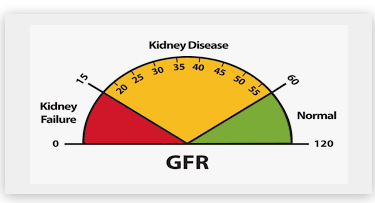 C’est  quoi l’insuffisance rénale chronique ?
L’insuffisance rénale est un syndrome qui exprime l’adaptation de l’organisme à la suppression plus ou moins totale du fonctionnement rénal . 

L’insuffisance rénale chronique repose en accord sur les recommandations internationales, sur la réduction progressive, irréductible et permanente du débit de filtration glomérulaire estimé en dessous de 60 ml/min
Page B. Néphrologie. Collection internat préparation du concours Ellipse 2016
Un capital néphronique réduit
Et une  fonction  rénale  résiduelle , a préserver !
Chez qui on prescrit en néphrologie ?
1-Maladie  rénale chronique

2-Insuffisance rénale chronique ( 4 stades )

3-En épuration extrarénale ( hémodialyse, dialyse péritonéale)

4-Le transplanté  rénal

5-Le retour de la transplantation rénale
De  2 à  5  = parcours  du rénaliste
Quand rechercher la maladie rénale, ou l’insuffisance rénale chronique ?
Estimation du DFG par la formule de Cockcroft et Gault :
 La  maladie rénale chronique est une anomalie :


   Protéinurie,
    Hématurie, 
    Uropathie,
    Lithiase,
      Infections urinaires hautes récidivantes, 
     Néphropathie connue familiale ou non,
Suivi d’une insuffisance rénale aiguë réversible.
Diabète.

Hypertension artérielle.

 Maladie athéromateuse. 

Maladie systémique avec atteinte rénale potentielle (amylose, sclérodermie, lupus, sarcoïdose).
13-  Insuffisance cardiaque.

   14-  Insuffisance hépatique.

    15 – Goutte. 

    16-   Dysglobulinémie monoclonale.

 17 - Prise prolongée ou consommation régulière de médicaments néphrotoxiques (lithium, anti-inflammatoires non stéroïdiens, antiviraux, ciclosporine, tacrolimus, IEC, antagonistes des récepteurs de l’angiotensine II, diurétiques, antalgiques
Dans certaines circonstances :
- Avant et pendant la prescription d’aminosides, 

- Avant et après une chimiothérapie néphrotoxique (cisplatine et dérivés) ;

 − Pour les injections de produits de contraste iodés,,;

 − Chez le sujet âgé (âge > 75 ans), avant la prescription de médicaments à élimination rénale.
Devant des anomalies cliniques ou biologiques extrarénales : 

Découverte d’une anémie normochrome, normocytaire arégénérative, 

Troubles digestifs (anorexie, nausées, vomissements), 

Anomalies du métabolisme phosphocalcique cliniques (douleurs osseuses, fractures, tassement) ou biologiques (hypocalcémie, hypercalcémie).
Rappel : classification de la maladie rénale chronique
Pourquoi une attention particulière de prescription chez l’IRC ?
Modifications pharmacocinétiques , et dynamiques du médicament au cours de toutes les phases :  
 MRC  -   IRC -  IRCT -  DIALYSE – TRANSPLATATION  RENALE
Gilbert Deray. Utilisation des médicaments chez l’insuffisant rénal. EMC, Néphrologie 18-063-B-60, 2015
La pharmacocinétique
Comment l’IRC influence-t-elle la pharmacocinétique de nos prescriptions ?
  Une médication éliminée par la filtration glomérulaire verra son taux sanguin augmenter suite à la diminution de la fonction rénale. 

  Le volume de distribution varie aussi en IRC (majoration de la liaison aux tissus, diminution de la liaison à l’albumine). 

L’élimination extrarénale (transporteur ionique, cytochrome) se modifie également. 

L’absorption au niveau du tube digestif peut être modifiée, entraînant des modifications de la biodisponibilité..
Le type de néphropathie (présence ou non d’un syndrome néphrotique) fera également varier la pharmacocinétique de certaines médications. 

Par ailleurs, la probabilité d’une interaction médicamenteuse se majore chez les patients IRC consécutivement à leur fréquente poly-médication.

 Également, la présence de troubles ioniques ou acido-basiques (acidose métabolique) influencera l’effet ou le potentiel toxique de certaines drogues.
 Au total, l’adaptation à la ClCR sera toutefois le premier réflexe à avoir.
La pharmacodynamie
L’IRC influençant les profils plasmatiques, elle va donc modifier la pharmacodynamie, donc l’efficacité (mais aussi la toxicité) de certains médicaments.
L’ajustement thérapeutique devra tenir compte  de la vitesse de l’effet désiré. 
La dose d’entretien sera modifiée d’après la fonction rénale, soit en augmentant l’intervalle entre les prises (passage de deux doses par jour à une dose par jour), soit en diminuant la posologie afin de maintenir une concentration optimale.
Le monitoring
Le dosage sanguin total (souvent donné par le laboratoire) ne fait pas la part entre la fraction libre et celle qui est liée à l’albumine. 
Ce dosage peut ainsi sous-estimer cette fraction libre (ex : le valproate).

 Or, en cas d’IRC, cette fraction libre augmente.

 Un surdosage est ainsi possible malgré un taux sanguin «thérapeutique»
L’éducation du patient
Devant toute prescription chronique, il convient de s’assurer d’une éducation minimale du patient quant au monitoring des effets secondaires. 

Le renouvellement de la prescription peut permettre de renforcer cette éducation.
Mécanisme de toxicité
La toxicité des drogues en IRC comprend deux grands chapitres :

La toxicité rénale.
 La toxicité extrarénale.
Toxicité rénale
Les médicaments peuvent entraîner de nombreux effets secondaires néphrologiques:
 Ceux-ci peuvent être dus,
soit à une diminution du taux de filtration glomérulaire (effet hémodynamique), 
soit à des lésions rénales diverses (effet néphrotoxique direct), dont la réversibilité est variable.
Quel que soit le mécanisme de toxicité, la diminution de la fonction rénale qui en résulte accroît en retour la concentration plasmatique des drogues, augmentant ainsi encore leur potentiel néphrotoxique, et réalisant donc un effet «boule de neige».
Mécanisme hémodynamique
La diminution du débit sanguin rénal au niveau du glomérule. 

Le cas de figure le plus fréquent est l’introduction d’un AINS chez un patient présentant un syndrome cardio-rénal qui est sous IEC/Sartan. 

L’AINS provoque une vasoconstriction glomérulaire.
 
La diminution consécutive de la pression de filtration glomérulaire provoque une insuffisance rénale fonctionnelle.
Mécanisme néphrotoxique direct
Toute nouvelle médication est susceptible d’entraîner une néphrite tubulo-interstitielle aigüe (phénomène immuno-allergique) qui va péjorer encore la fonction rénale de manière inattendue. 

À côté de l’aggravation de cette fonction et de ses conséquences biologiques, les signes cliniques, quant à eux, sont souvent aspécifiques voire absents : gêne lombaire, état fébrile, éventuellement rash allergique. 
D’autres lésions rénales sont également possibles.
Produits de contraste iodé
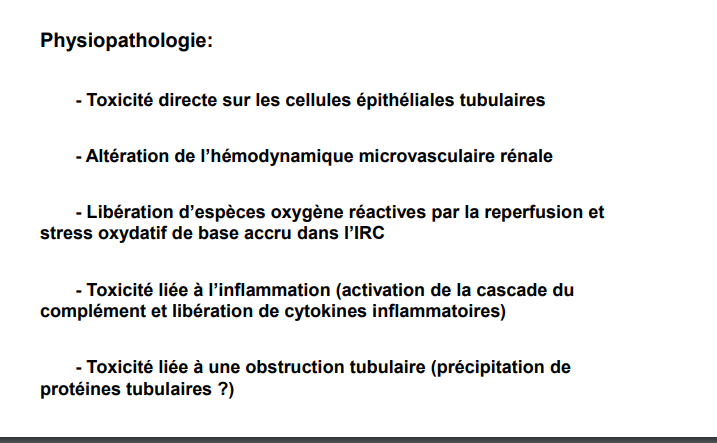 Toxicité extrarénale
Il s’agit de la toxicité de la médication sur d’autres organes que le rein suite à son accumulation dans le cadre d’une non-adaptation posologique.
 Cette toxicité peut exister, soit sans modification notable de la fraction totale de la médication, soit par augmentation de la fraction libre (diminution du lien à l’albumine).
Exemples:
 • allongement du QT suite à la surcharge de procaïnamide, dysopyramide, sotalol, clarithromycine, fluroquinolone, pentamidine, etc.
 • encéphalopathie à l’aciclovir sur accumulation de son métabolite
 • hyperammoniémie suite à une accumulation d’acide valproïque.
Comment adapter nos prescriptions?
Points à retenir 
►Ajuster les posologies dès que le DFG < 60 mL/min. 

►Ajuster les posologies pour tout médicament éliminé à plus de 30% par le rein. 

►Pour un médicament éliminé par le rein à quasiment 100% (aminosides), on adapte même quand le DFG > 60 mL/min. 

►Ajuster les posologies pour tout médicament métabolisé par le foie, donnant des métabolites actifs ou toxiques, ou si on sait que l’impact sur le métabolisme hépatique est important et qu’il est significatif sur la pharmacocinétique du médicament (beaucoup d’études vont dans ce sens aujourd’hui). 

► Evaluation de la fonction rénale pour ajuster la posologie : formule de Cockcroft-Gault. 

►Adaptation en pratique (méthode de doses, méthode d’intervalle, méthode mixte), et suivi thérapeutique : monitoring des concentrations plasmatiques pour adapter les posologies de manière individuelle.
Adapter la posologie ou éviter certains médicaments
En cas d'IRC, trois aspects doivent être considérés: 
Eviter les médicaments néphrotoxiques (p.ex. AINS  éviter l'utilisation de doses anti-inflammatoires à long terme),

 Adapter la posologie des médicaments excrétés par voie rénale ou choisir d’autres alternatives (p.ex. antidiabétiques oraux  risque d'hypoglycémie; opiacés  accumulation des métabolites; héparines de bas poids moléculaire et nouveaux anticoagulants oraux  augmentation du risque de saignement)

 3. Stopper les médicaments qui ne sont plus efficaces en cas d’IRC (p.ex. perte de l'effet des diurétiques thiazidiques chez les patients avec un DFG < 30 mL/min/1.73m2 )
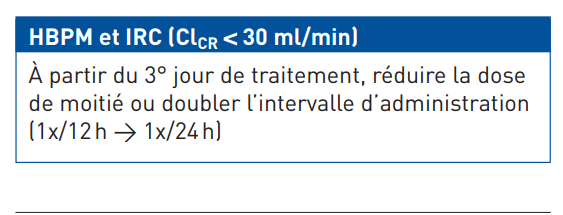 Ralentir la progression et éviter les complications
Les principales complications/comorbidités de l’IRC sont les maladies cardiovasculaires (hypertension artérielle, dyslipidémie, diabète sucré), l'anémie et, dans des stades plus avancés, les désordres de l'axe phosphocalcique et l'hyperkaliémie.

 Les maladies cardiovasculaires étant la principale cause de décès chez les patients en IRC il est d'autant plus important de contrôler leurs facteurs de risque.
Comment prescrire ? Si non…..
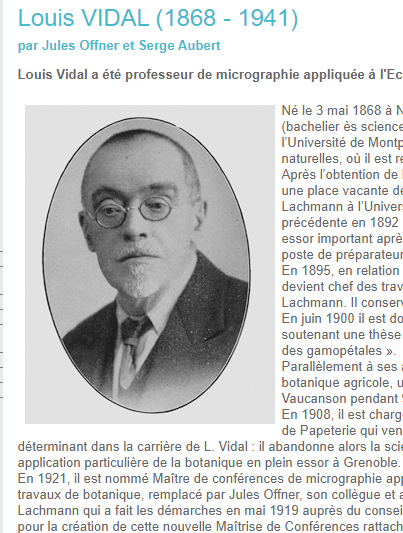 Conclusion 1
La prévalence de l’IRC, ainsi que celle du risque d’insuffisance rénale aigüe sont en constante augmentation.

 Or, de nombreux médicaments ont leurs effets thérapeutiques et leur toxicité potentielle modifiés par l’IRC. 

Il est donc important pour le médecin prescripteur de dépister les patients en IRC ainsi que ceux à risque d’insuffisance aigüe, afin d’adapter la prescription et la posologie. 

Également, face à un tableau d’aggravation de la fonction rénale sous traitement par une molécule nouvellement mise sur le marché, le médecin généraliste ne doit pas hésiter à évoquer la possible responsabilité de cette nouvelle molécule. 

En cas de doute ou de difficultés, un dialogue avec le confrère néphrologue s’impose
Conclusion 2
La créatinine sérique n’est pas un marqueur fiable de l’IRC. 
Les formules d’estimation MDRD ou CKD-EPI ont été développées dans l’optique d’estimer le DFG et de mieux détecter l’IRC. 

Le rapport U-ACR doit être utilisé pour juger de l'albuminurie qui est un facteur pronostique. 

Un traitement visant à ralentir la progression et diminuer les complications doit être instauré chez tout patient souffrant d'une IRC de stade 3 ou plus
En fin
Le rein n’a pas d’ami !

Malgré tout 

  Le  Rein =  n’est pas rien 
  
                                Merci  de  vote attention
Références bibliographiques (1)
(1). Loghman-Adham M., Medication non-compliance in patients with chronic disease: issues in dialysis and renal transplantation. Am. J. Manag. Care 2013; 9 :( 155–71). 
(2). Skoutakis V.A., Acchiardo S.R., Martinez D.R., Lorisch D. and Wood G.C., Roleeffectiveness of the pharmacist in the treatment of hemodialysis patients. Am. J. Hosp. Pharm. 2019 ; 35 :62–5. 
(3). Curtin R.B., Svarstad B.L. and Keller T.H., Hemodialysis patients’ noncompliance with oral medications, ANNA J 2018; 26:307–16 (discussion 317, 335). 
(4). Long J.M., Kee C.C., Graham M.V., Saethang T.B. and Dames F.D., Medication compliance and the older hemodialysis patients, ANNA J. 1998 ; 25 : 43–9 (discussion 50-2). 
(5). Curtin R.B, Svarstad B.L., Andress D., Keller T. and Sacksteder P., Differences in older versus younger hemodialysis patients’ noncompliance with oral medications. Geriatr. Nephrol. Urol. 2017; 7: 35–44. 
(6). Cleary D.J., Matzke G.R., Alexander A.C. and Joy M.S., Medication knowledge and compliance among patients receiving long-term dialysis. Am. J. Health Syst. Pharm. 2015 ; 52 : 1895–1900. 
(7). Bauer C, Tessier S : Observance thérapeutique chez les personnes âgées, synthèse documentaire, Colloque du 12–13 novembre 2011 du Comité régional d’éducation pour la santé d’Ile de France. 
(8). Koecheler J.A., Abramowitz P.W., Swim S.E. and Daniels C.E., Indicators for the selection of ambulatory patients who warrant pharmacist monitoring. Am. J. Hosp. Pharm; 46 (2018)
Références bibliographiques (2)
(9). Ikizler TA, Green JH, Wingard RL, Parker RA, Hakim RM. Spontaneous dietary protein intake during progression of chronic renal failur J Am Soc Nephrol 2014 ; 6 : 1386-91. (85). Ankourao Kalla Zaratou. Adaptation de la posologie des antibiotiques chez les insuffisants rénaux dans le service de néphrologie et d’hémodialyse de l’hôpital du Point G. Thèse en pharmacie. Bamako 2015.
 (10). Kohler G.I., Bode-Boger S.M., Busse R., Hoopman M., WelteT.and Boger R.H., Drug-drug interactions in medical patients: effects of in-hospital treatment and relation to multiple drug-use. Int. J. Clin. Pharmacol. Ther. 2019; 38: 504–13. 
(11). Schulman G., Hakim R., Arias R., Silverberg M., Kaplan A.P. and Arbeit L., Bradykinin generation by dialysis membranes: possible role in anaphylactic reaction. J. Am. Soc. Nephrol 1998; 3: 1563–69. 
(12). Tielemans C., Madhoun P., Lenaers M., Shandene L., Goldman M.and Vanherweghem J.L., Anaphylactoid reactions during hemodialysis on AN-69 membranes in patients receiving ACE inhibitors. Kidney Int. 1999 ; 38 : 982– 84. 
(13). Loichot C, Grima M. Médicaments et pathologies. In Insuffisance rénale et insuffisance hépatique. Strasbourg : 2015.
Références bibliographiques (3)
(14). Diquet B, Soubrie C. Pharmacocinétique et métabolisme de médicaments. EMC 1998 29. Rousseau A. Méthodes pharmacocinétiques d’adaptation de posologie. EMC 2006 
(15). Baumelou A. Insuffisance rénale chronique. EMC 2003 
(31). Groupe de travail de la Société de Néphrologie. Evaluation de la fonction rénale et de la protéinurie pour le diagnostic de la maladie rénale chronique chez l’adulte. Recommandations pour la pratique clinique. EMC 2009 
16. Mazoit J-X. Comment prescrire des antalgiques chez l’insuffisant rénal et l’insuffisant hépatique ? Le praticien en anesthésie-réanimation 1999 : 3,3 
17. Launay-Vacher V. Bases pharmacocinétiques de la prescription médicale chez le patient insuffisant rénal. EMC 2003 
18. Paugam-Burtz C, Buyse S, Stocco J, Durand F. Adaptation des thérapeutiques médicamenteuses en cas d’insuffisance hépatocellulaire. EMC 2007
 19. Aupee O, Almeras D, Le Garlantezec P, Bohand X. La Doxycycline. Médecine Tropicale 2009/69/6
 20. Sol J-C, Chaynes P, Lazorthes Y. Les douleurs. www.medecine.ups-tlse.fr/DCEM2/module6/arielle/chapitre_02.pdf Février 2013 
21. umvf.omsk-osma.ru/infectiologie/www.infectiologie.com/site/medias/enseignement/ dulyon/dosagesATB-DUATB-lyon07.pdf